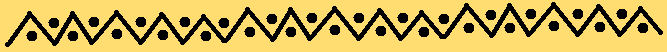 A LITTLE SOMETHING ABOUT 
DOTS AND DASHES
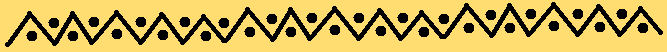 James Tanton
MAA Mathematician-at-Large


jtanton@maa.org


Curriculum Inspirations: www.maa.org/ci
Mathematical Stuff: www.jamestanton.com
Mathematical Courses: www.gdaymath.com
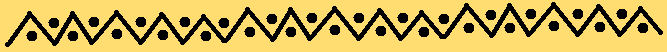 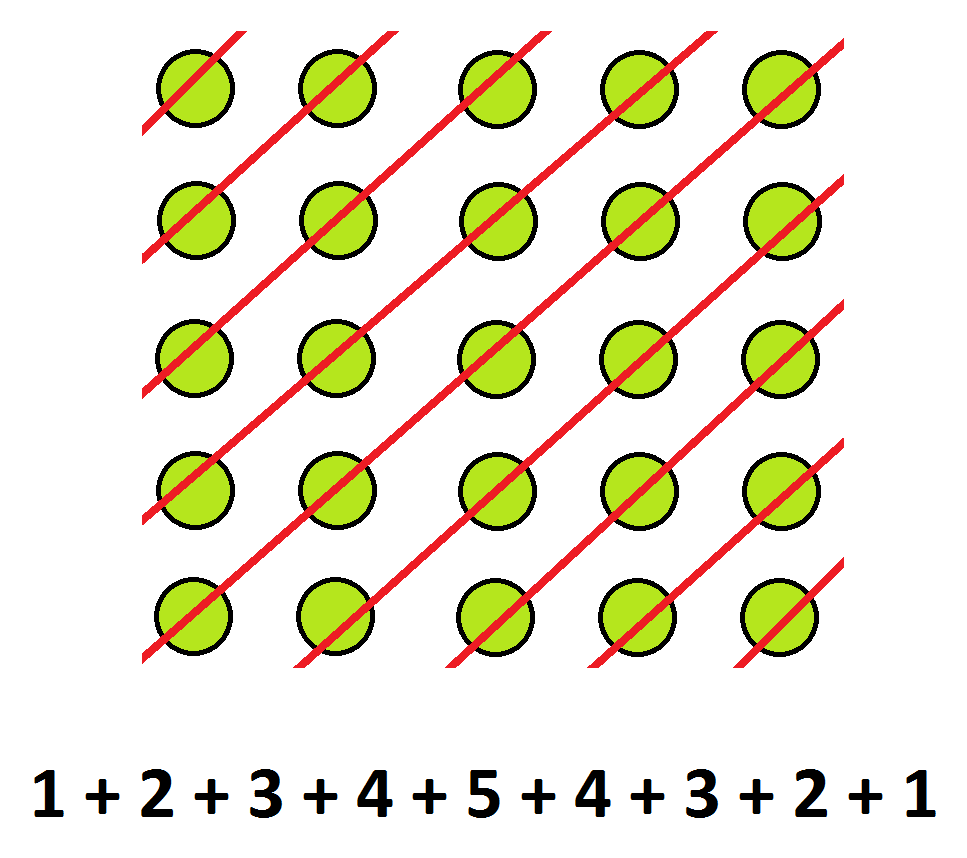 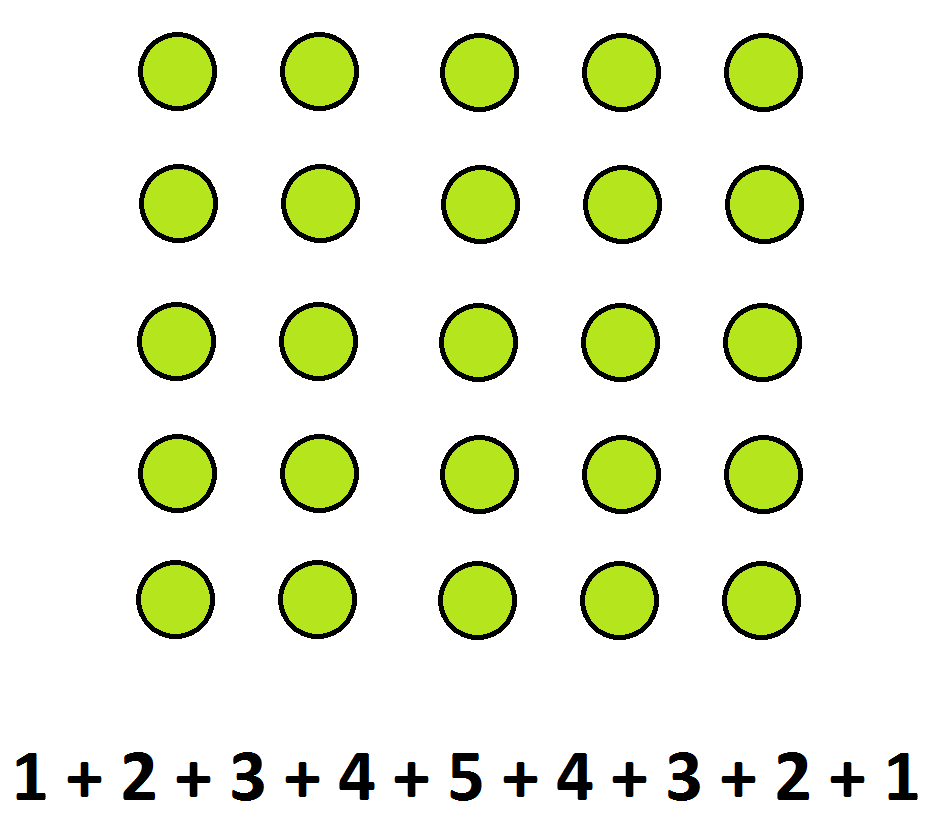 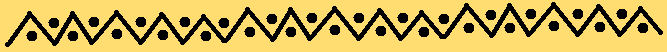 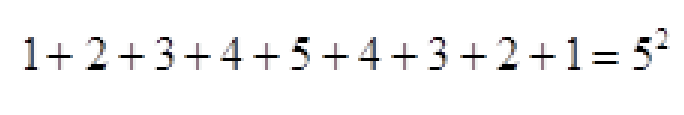 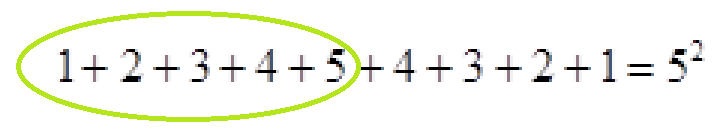 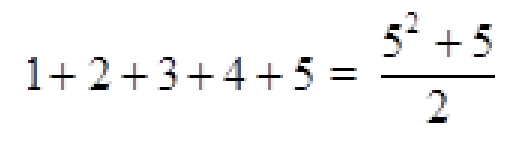 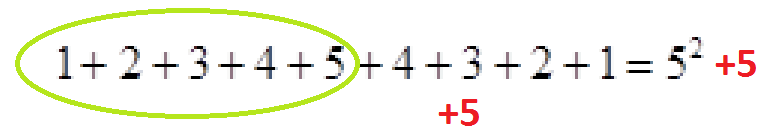 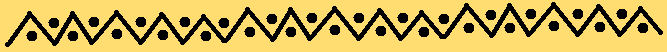 Visualization in the curriculum

    * “Visual” or “Visualization” appears 34 times in the ninety-three    
       pages of the U.S. Common Cores State Standards
	
	- 22 times in reference to grade 2-6 students using visual models 		       for fractions
	- 1 time in grade 2 re comparing shapes
	- 5 times re representing data in statistics and modeling
	- 4 times re graphing functions and interpreting features of graphs
	- 2 times in geometry re visualizing relationships between two- and 		       three-dimensional objects.

    * Alberta curriculum: Recognised HS core mathematical process:
	[V] Visualization “involves thinking in pictures and images, and the 	ability to perceive, transform and recreate different aspects of the 	world” (Armstrong, 1993, p. 10). The use of visualization in the 	study of mathematics provides students with opportunities to 	understand mathematical concepts and make connections among 	them.
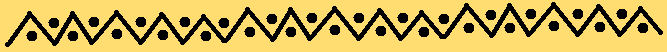 The sequence of Fibonacci numbers
possesses a number of remarkable properties, including:
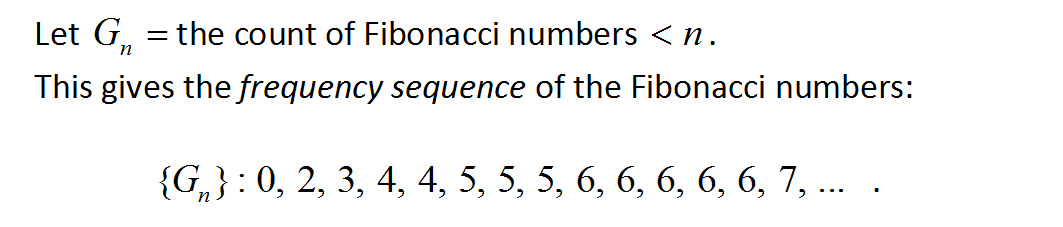 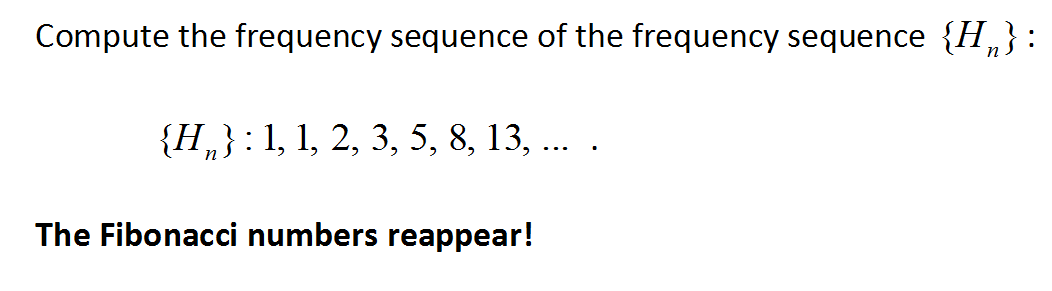 BUT WAIT! More is true
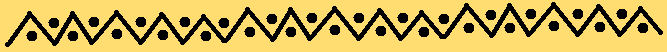 Add 1 to the first term of each of {Fn} and {Gn},
add 2 to the second term of each of {Fn} and {Gn},
add 3 to the third term of each, and so on.
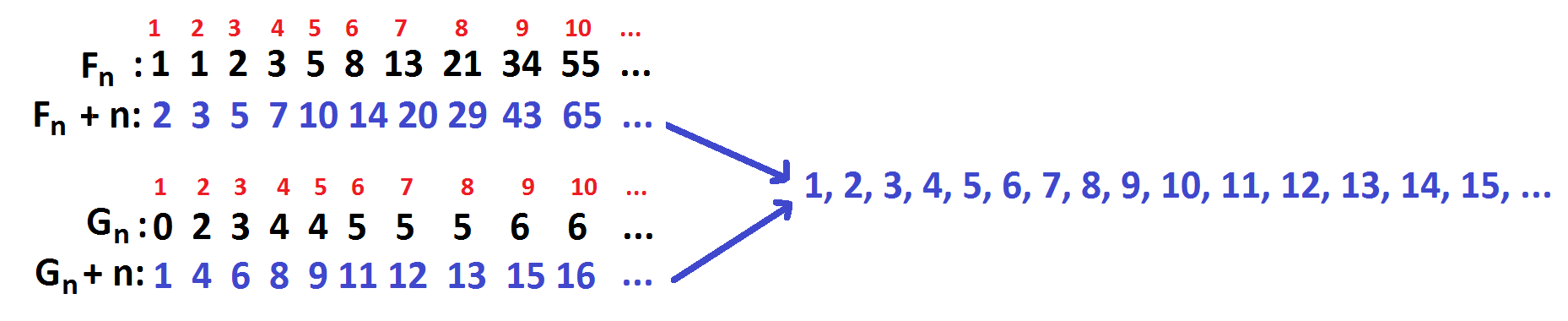 We obtain complementary sequences.
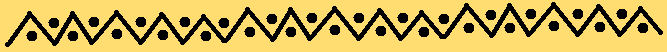 The sequence of prime numbers has these properties too!
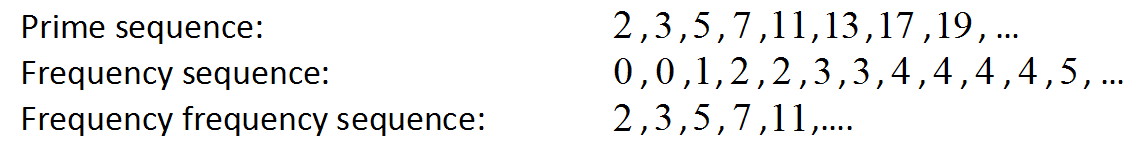 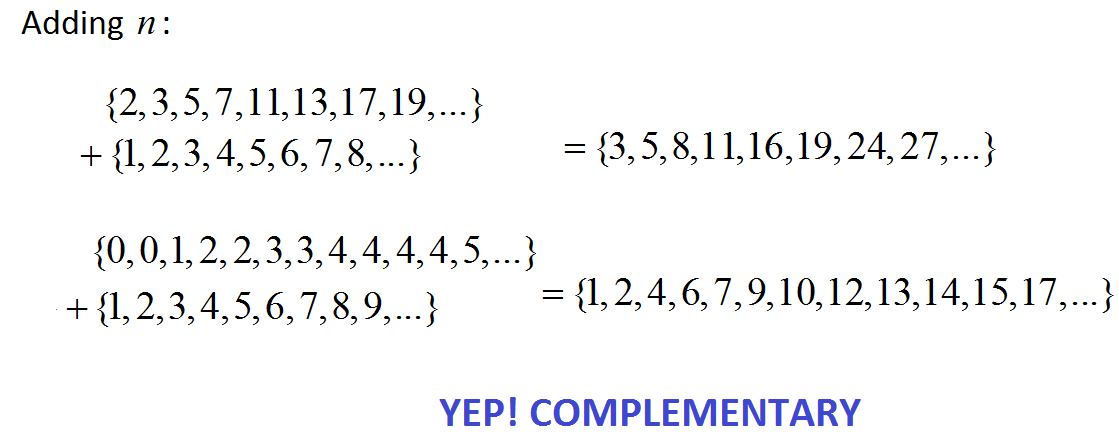 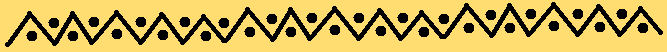 So too does this sequence I just made up!
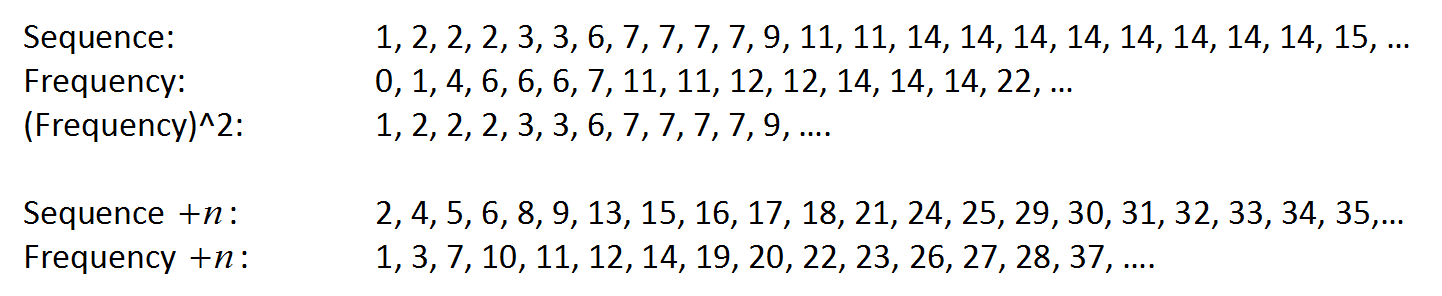 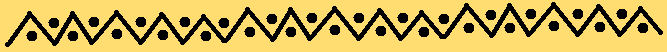 The following result is well known.
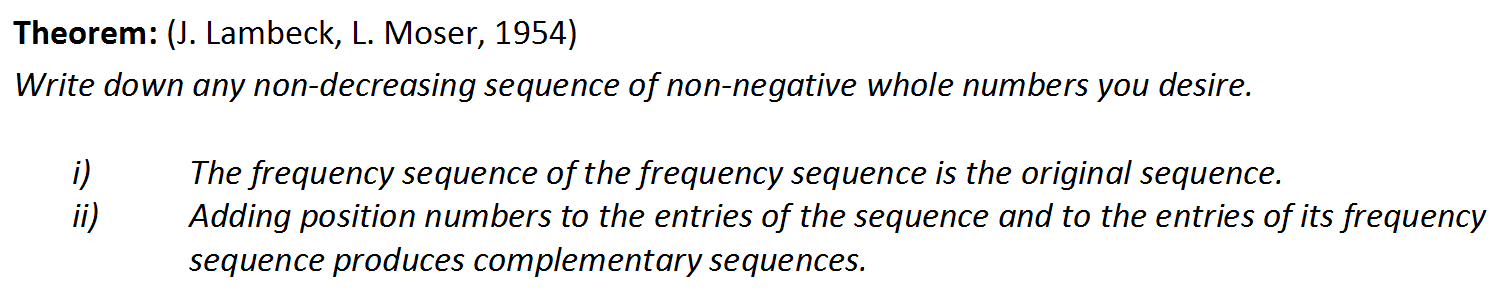 Visual proof with three high school students: 
		E. Rudyak, J.S. You, C. Zodda
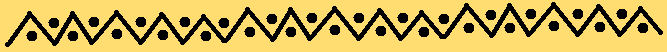 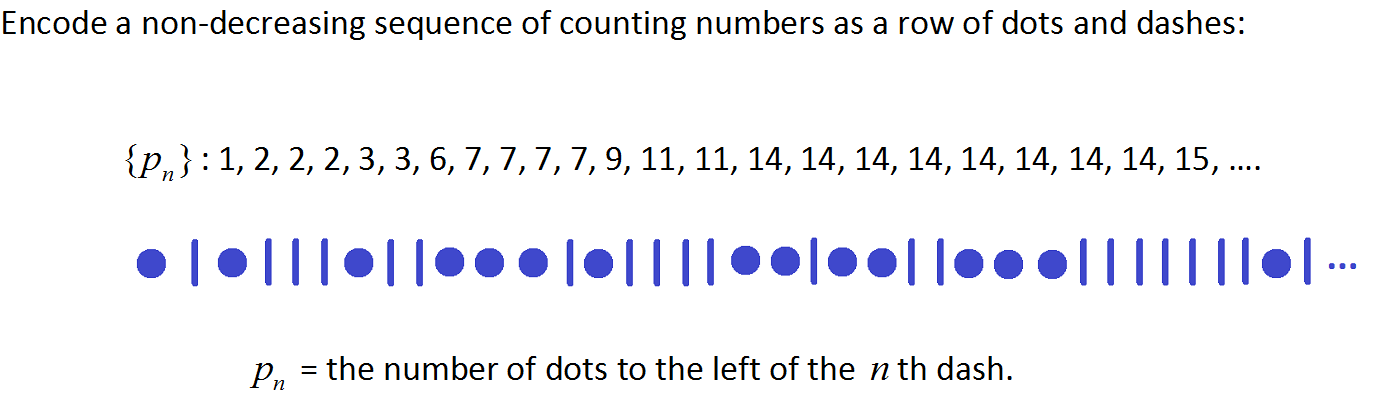 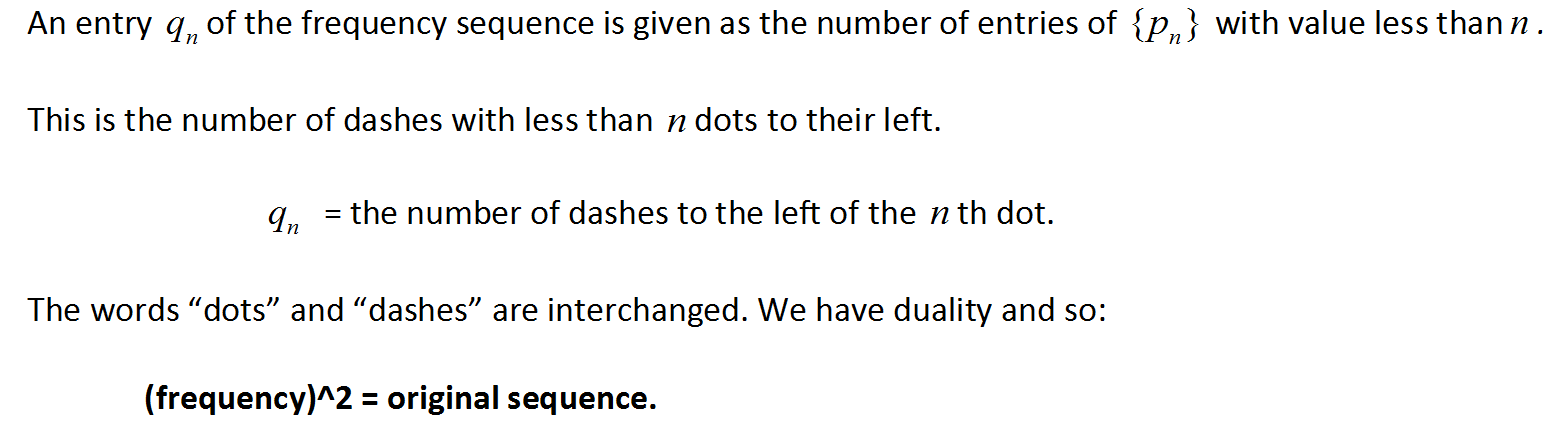 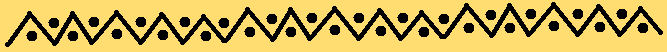 Further …
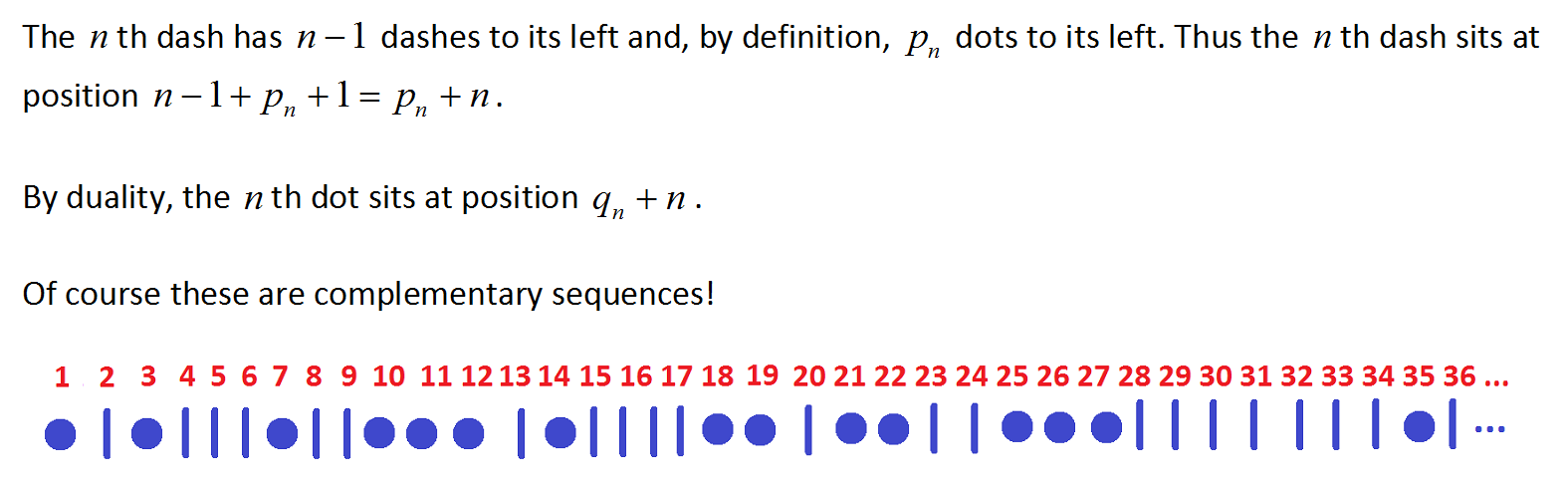 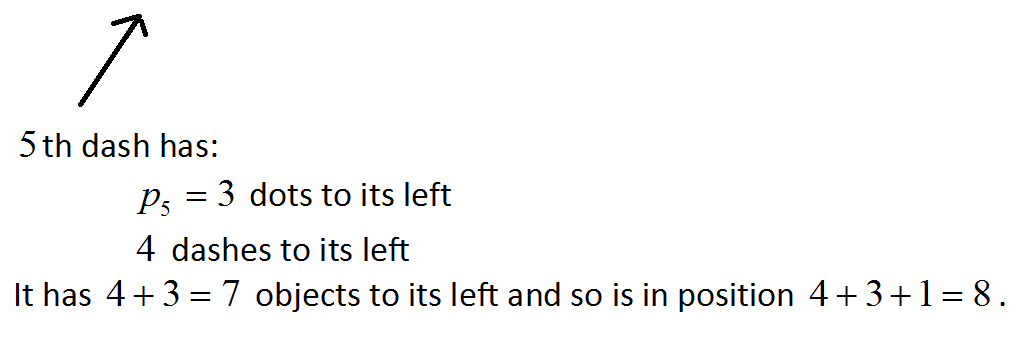 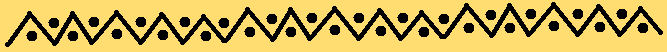 A typical application:
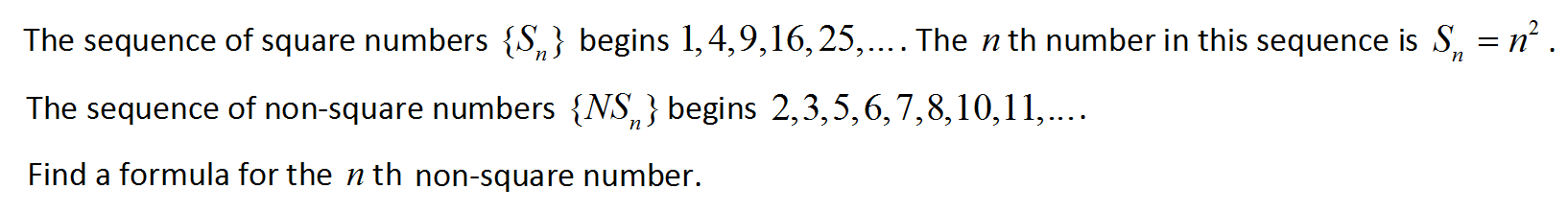 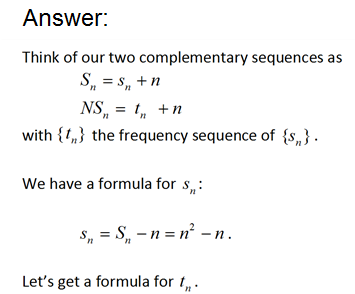 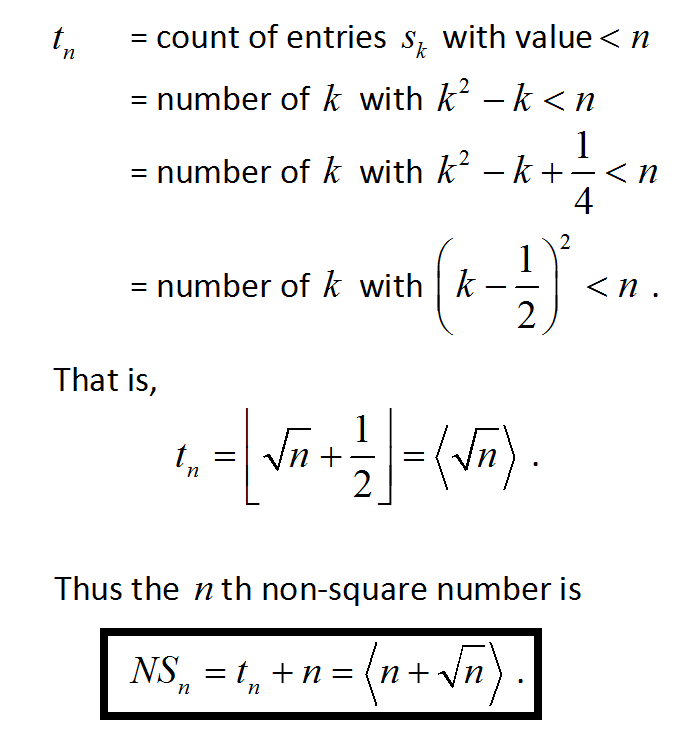 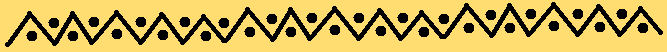 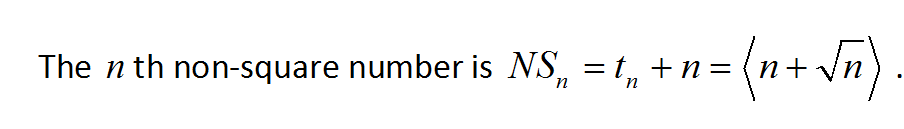 In the same way we establish:
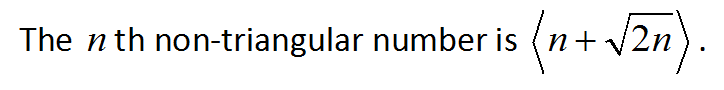 I can’t help but ask …
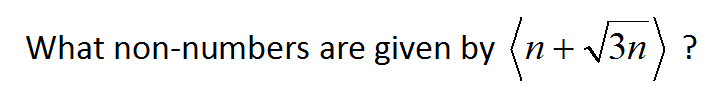 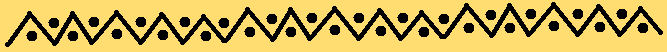 Natural Next Questions:
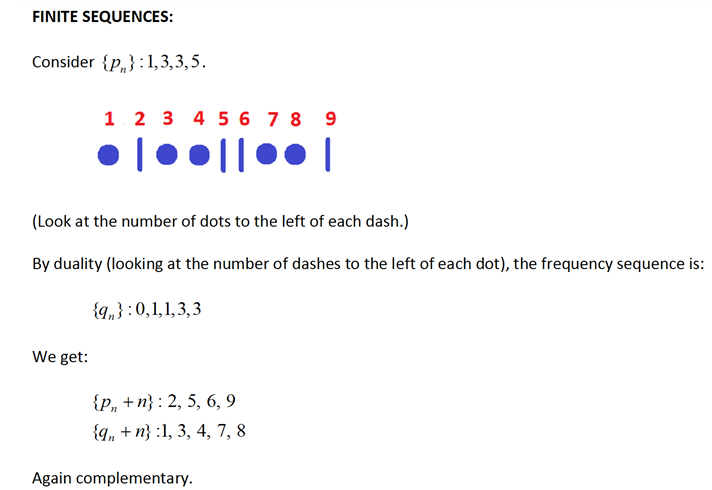 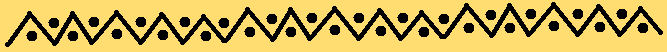 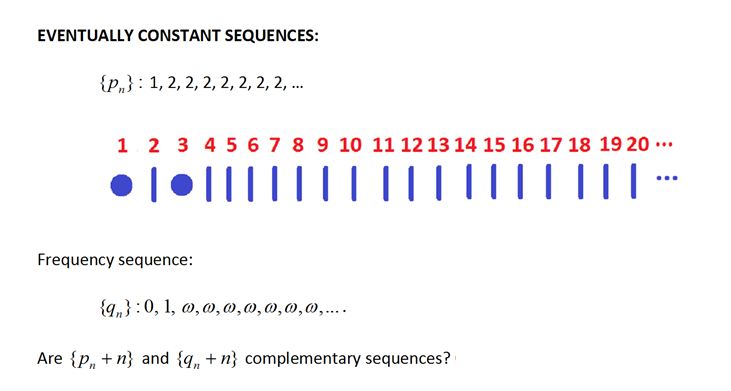 Here ω is Cantor’s first transfinite ordinal. 

(By the way, 1 + ω = ω is different from ω + 1.)
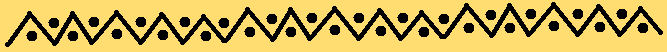 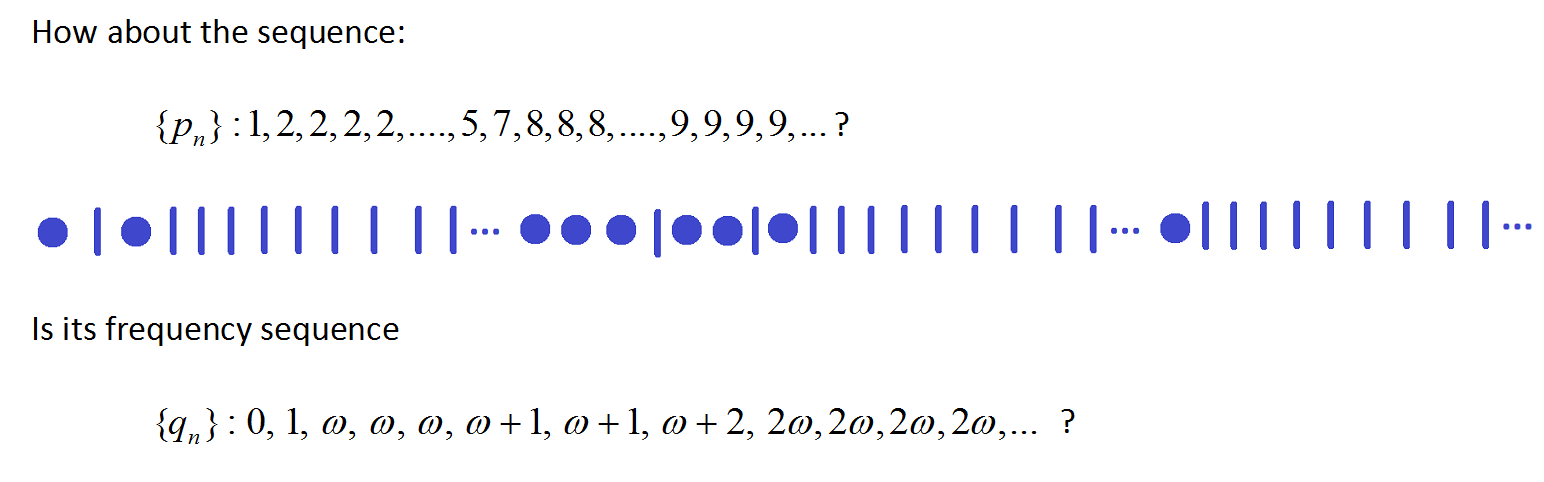 More fun thinking …
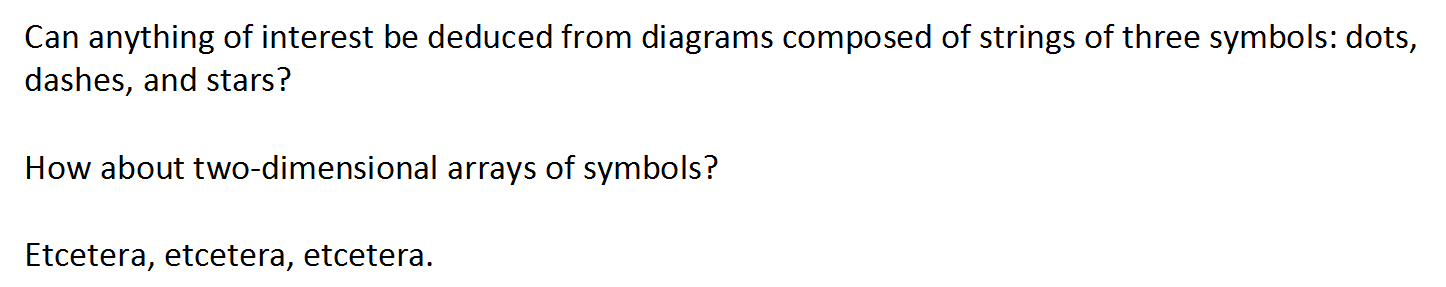 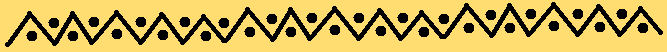 While we have some time …
The Fibonacci numbers arise in pictures of dots and dashes as follows:
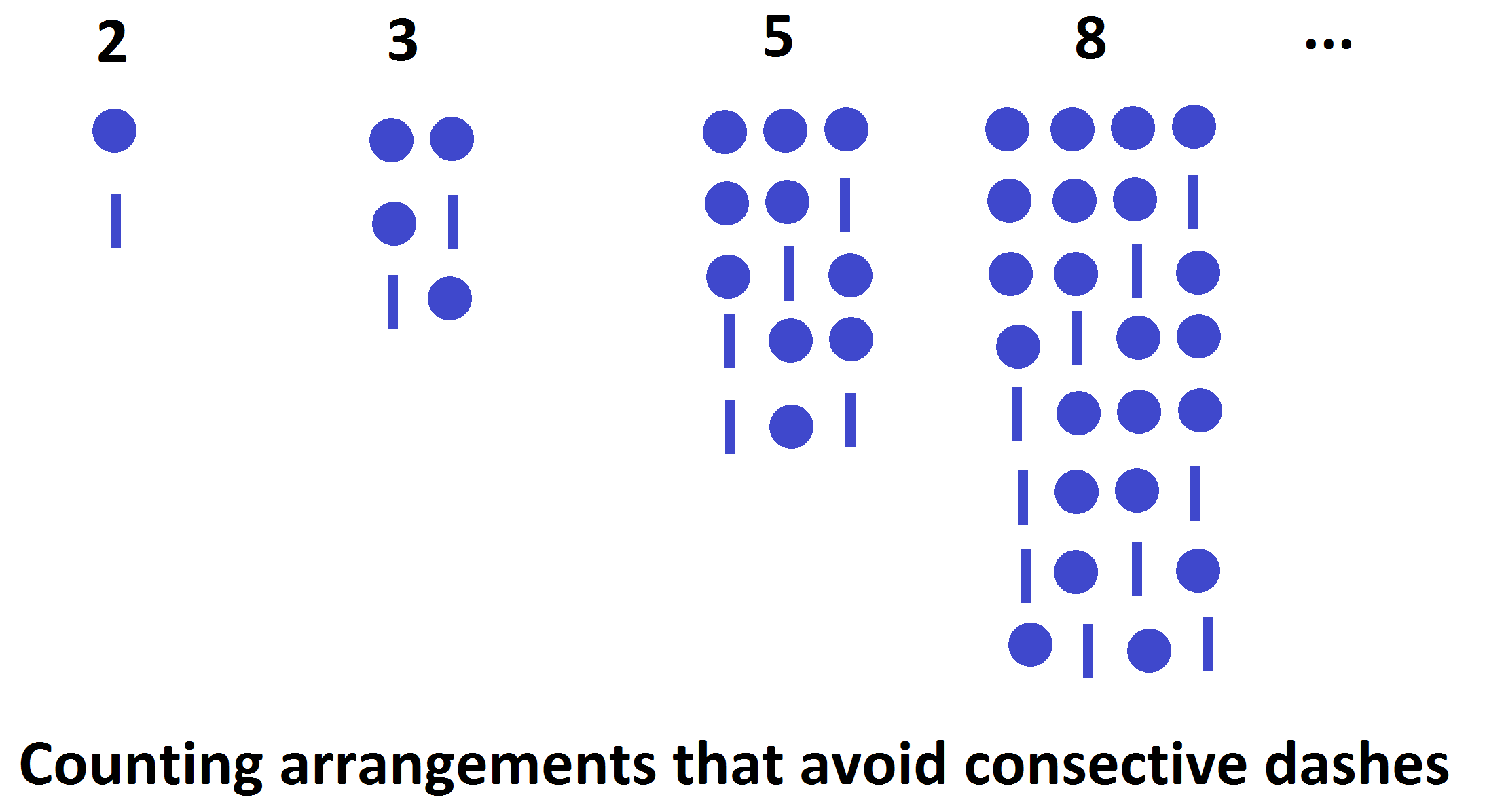 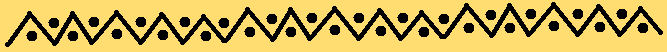 Curve the dashes and make parentheses.
Count how many ways to arrange non-nested parentheses.
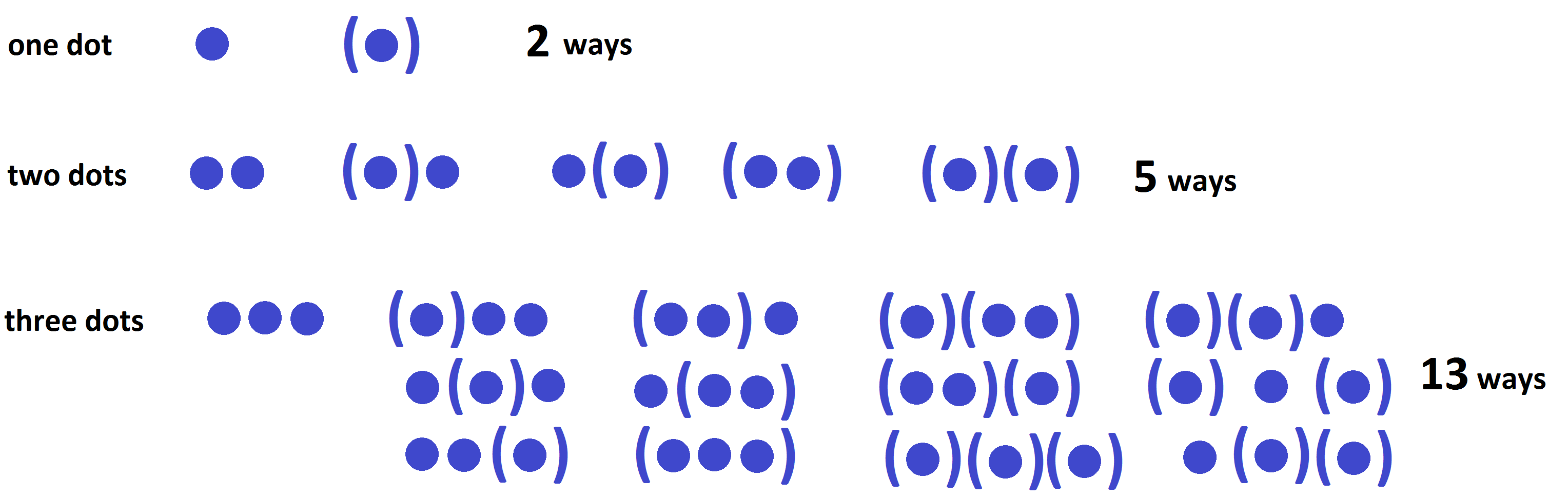 Every second Fibonacci number?
WHY YES!
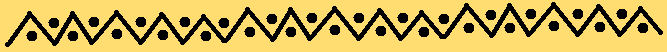 1, 1, 2, 3, 5, 8, 13, 21, 34, 55, 89, 144, …
The Fibonacci numbers arise from a classic honeycomb path-counting puzzle:
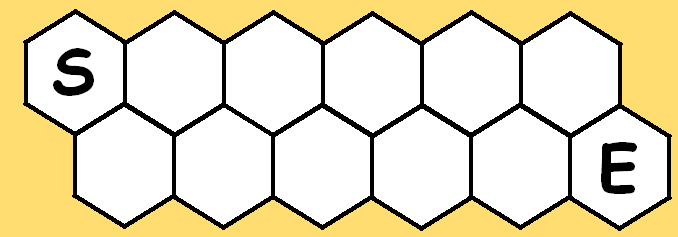 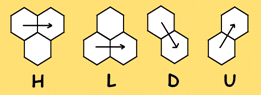 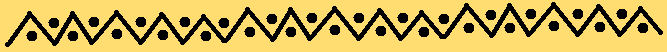 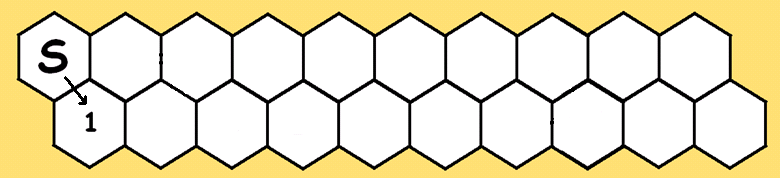 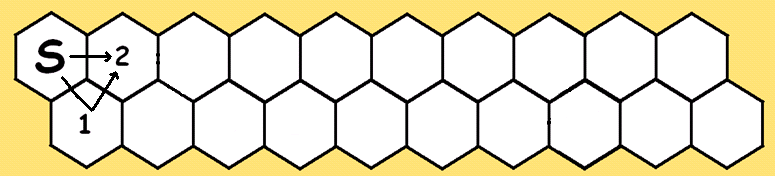 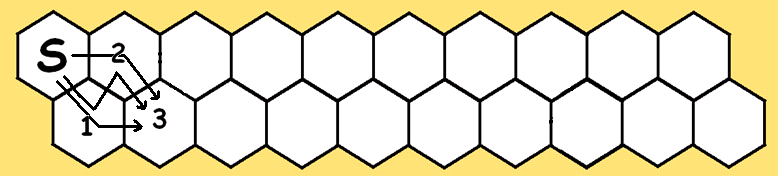 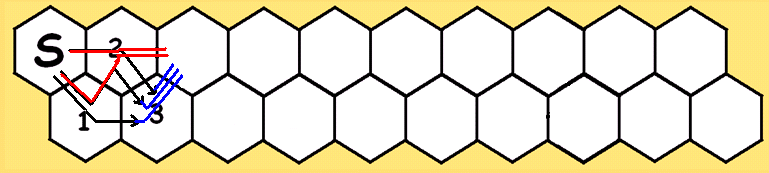 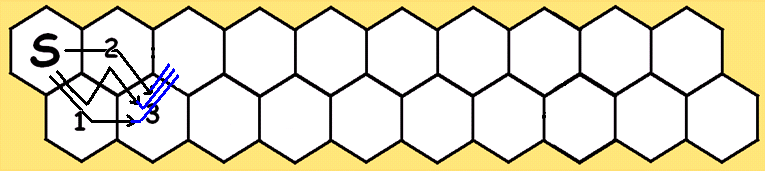 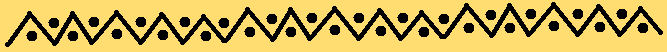 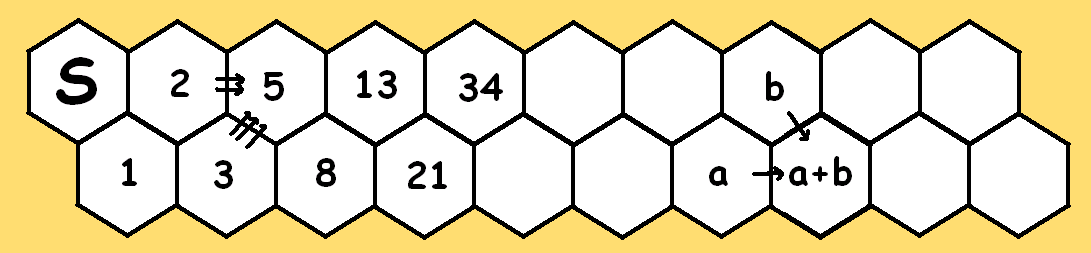 The “second Fibonacci numbers” we saw for non-nested parentheses are the numbers on the top row.
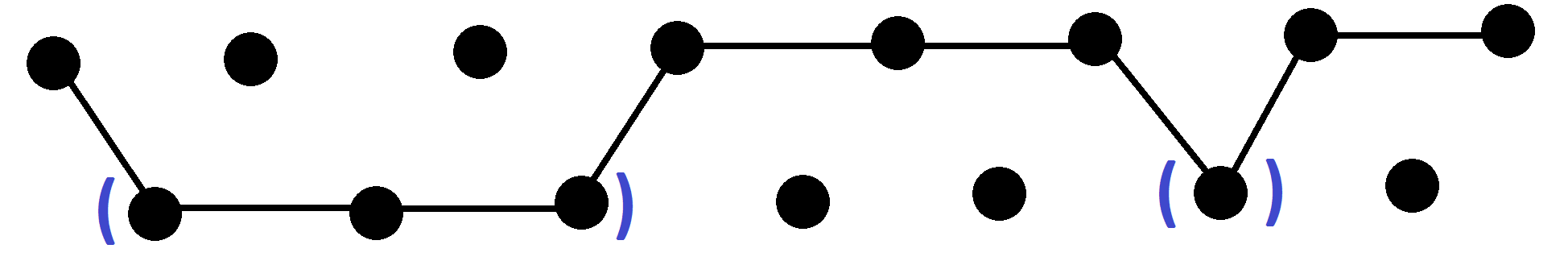 Each path to a cell on the top row dictates which dots on the bottom row to place in parentheses, and vice versa.
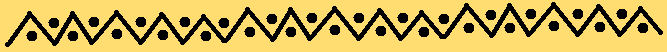 A ridiculously large number of Fibonacci properties can be explained 
with this visual.
The count of ways to partition a number into 1s and 2s is Fibonacci.
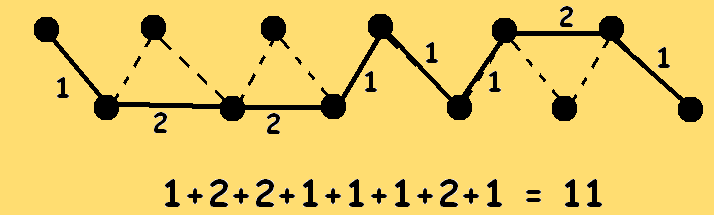 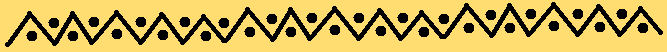 Count the ordered partitions of a number with two different types of 1.
1 = 1                                                                              2 partitions
2  =  1 + 1  =   1 + 1   =   1 + 1   =   1 + 1                            5 partitions
3    =  2 + 1  =   2 + 1   =  1 + 2    =   1 + 2    
   =  1+1+1  = 1+1+1  = 1+1+1  = 1+1+1  = 1+1+1  = 1+1+1  = 1+1+1  = 1+1+1        13 partitions
Every second Fibonacci number!
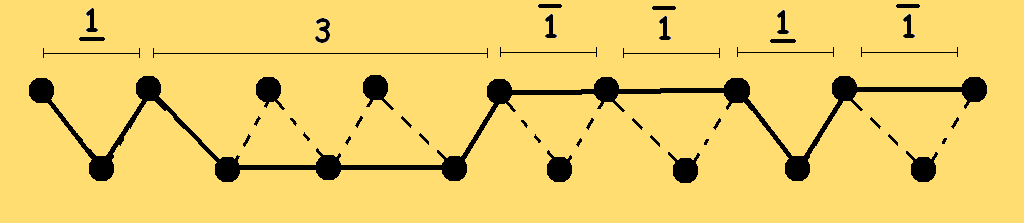 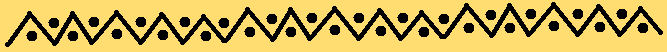 A challenge for you:

Take all partitions of a given number, multiply terms, and add:
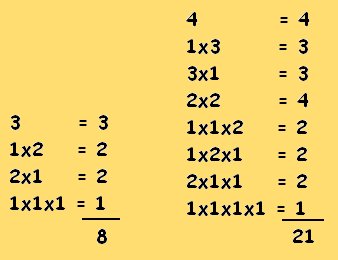 ALWAYS FIBONACCI!
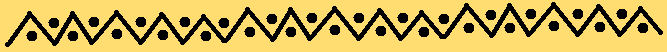 Prove famous Fibonacci formulas.

My favourite:
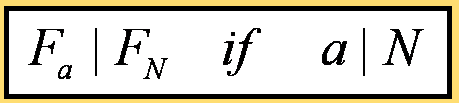 Even find a formula for the quotient:
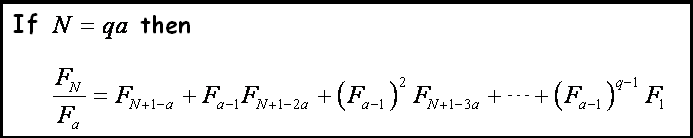 Deal with remainders too!
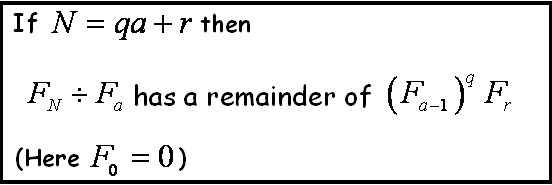 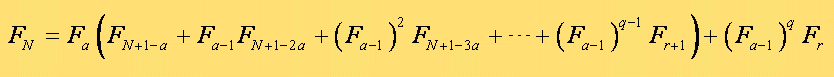 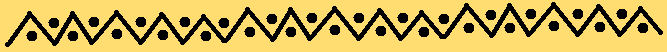 Weeks of fun to be had all with the POWER OF A PICTURE!
THANK YOU!
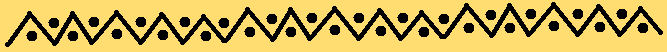 A LITTLE SOMETHING ABOUT 
DOTS AND DASHES
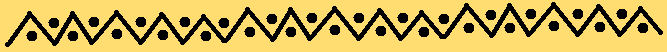 James Tanton
MAA Mathematician-at-Large


jtanton@maa.org


Curriculum Inspirations: www.maa.org/ci
Mathematical Stuff: www.jamestanton.com
Mathematical Courses: www.gdaymath.com